The Interwar Period
The Changes of Life Between the World Wars
Disillusionment
“Lost innocence”, “Disheartened”, “Brought Down”
Because of all the political, economic, & social problems that happened during WWI (especially the mass amount of death & destruction) people felt disillusioned. 
The reality of war & death greatly affected the people & it changed the way they viewed life.
“The Lost Generation”
Authors who wrote about disillusionment of everything after the war
F. Scott Fitzgerald
The Great Gatsby (1925) 
Ernest Hemingway
A Farewell to Arms (1929)
Gertrude Stein
T. S. Eliot 
The Waste Land (1922)
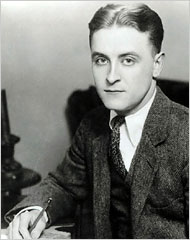 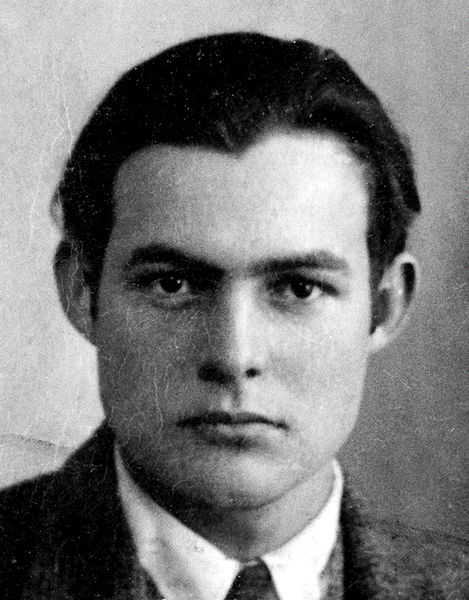 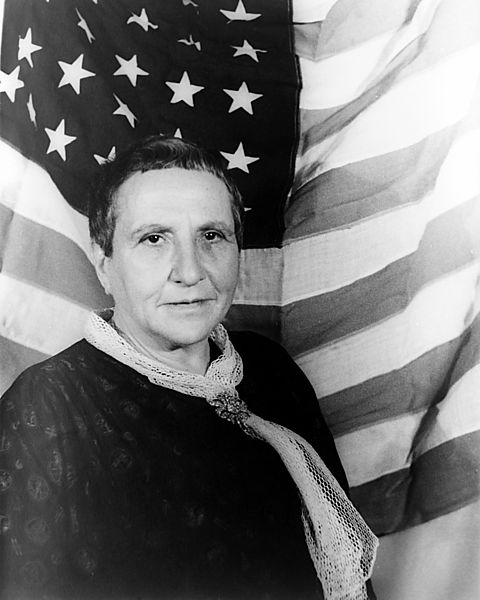 Searching for meaning in an uncertain world…
Existentialism: Jean Paul Sartre
There is no universal meaning to life. Each person create his/her own meaning in life though choices made and actions taken.
Art: Rebellion Against Tradition
Focused on dream-like qualities because of psychology becoming more studied
Surrealism: beyond or above reality. Depiction of the inner world of emotion and imagination
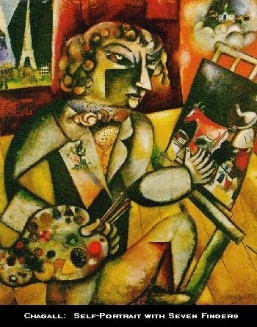 Marc Chagall: Self Portrait
Salvador Dali: The Persistence of Memory
Pablo Picasso: Cubism & Abstract
Guernica
Picasso: Three Musicians
Piet Mondrian & Marcel Duchamp
Music: The move away from tradition
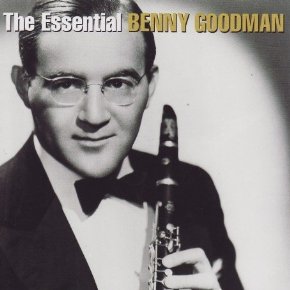 Big Band Era
Duke Ellington
Satin Doll
Benny Goodman
Sing, Sing, Sing
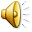 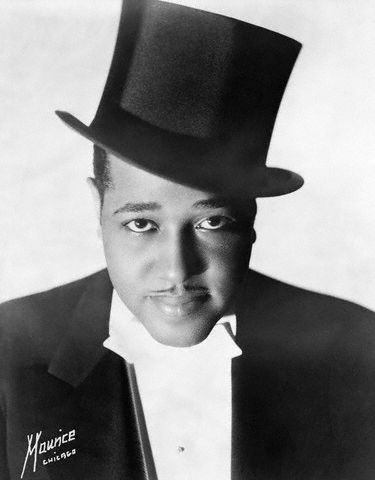 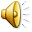 Music Cont.…Jazz
Louis Armstrong
St. Louis Blues & Weather Bird
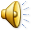 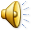 Technology/Science
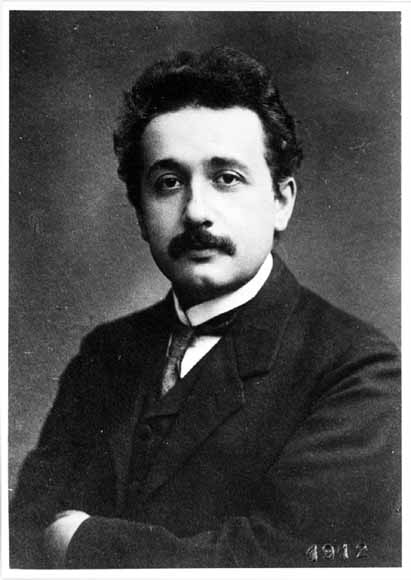 Albert Einstein 
Theory of Relativity
Sigmund Freud – Psychology 
Treated patients with psychological problems
 
How does Freud’s idea of the “psychological” echo “surrealism”?
Women’s Suffrage: U.S., GB, Germany, Sweden, & Austria
U.S. 1920: The 19th Amendment passes
 The right of citizens of the United States to vote shall not be denied or abridged by the United States or by any state on account of sex

Susan B. Anthony 
Elizabeth Cady Stanton
Margaret Sanger
Emma Goldman
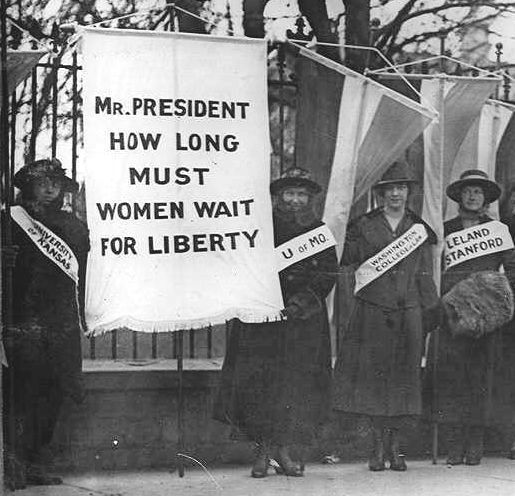